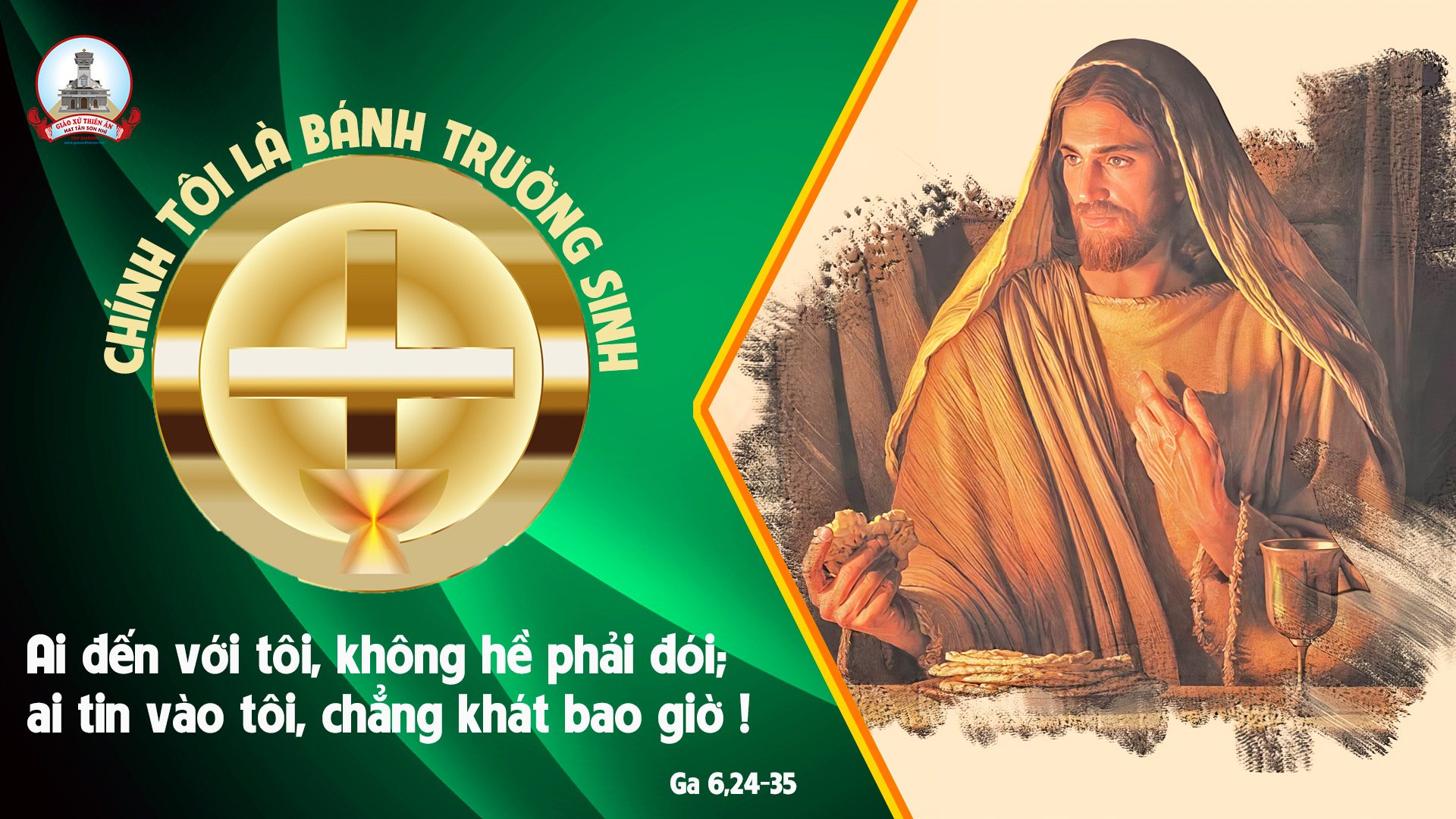 TẬP HÁT CỘNG ĐOÀN
Đk: Chúa ban bánh bởi trời nuôi dưỡng họ.
Alleluia-Alleluia
Người ta sống không nguyên bởi bánh, nhưng bởi mọi lời do miệng Thiên Chúa phán ra.
Alleluia…
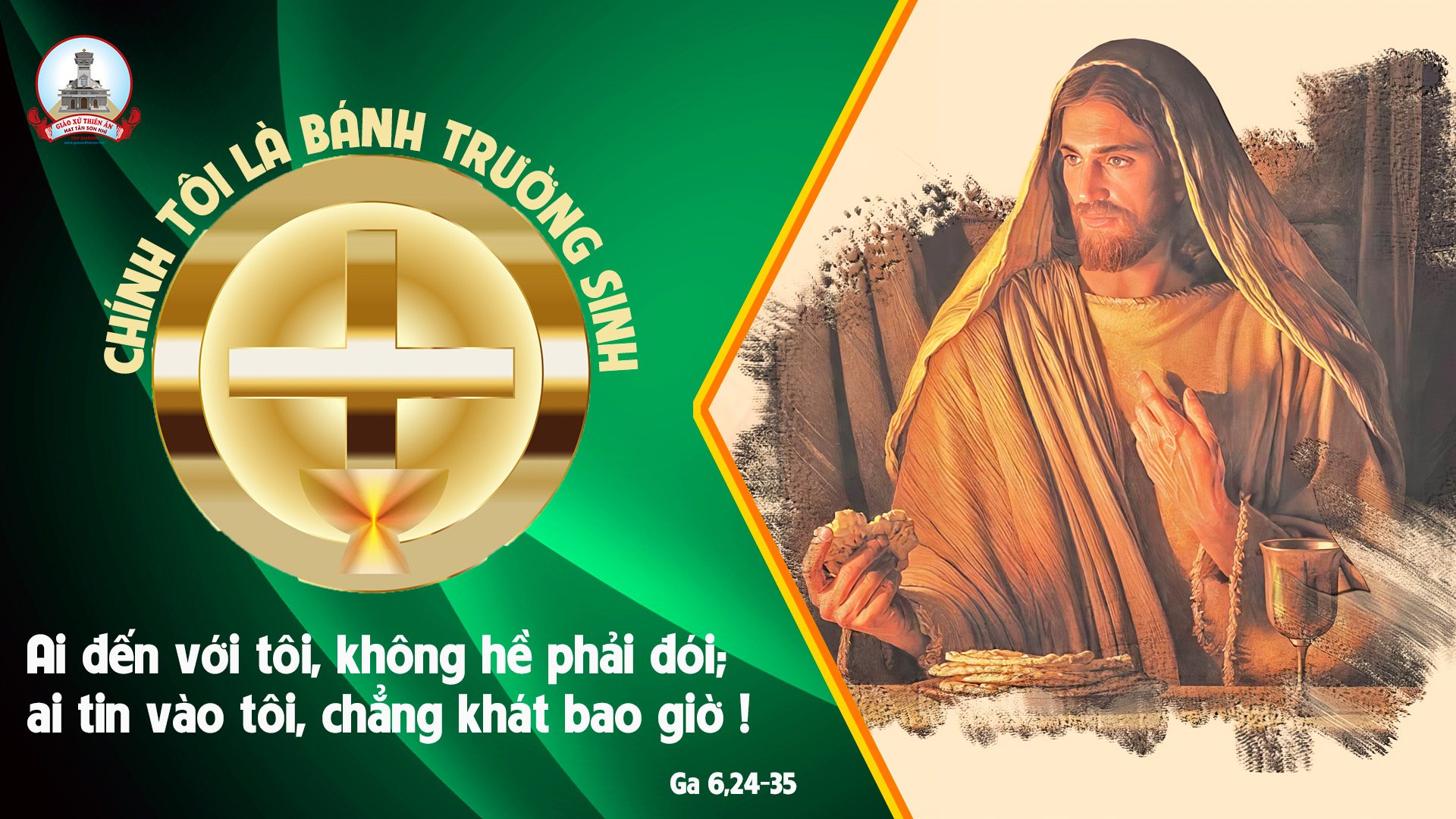 Ca Nhập LễLên Đường Về Nhà ChaMai Nguyên Vũ
Đk: Nào cùng nắm tay nhau đi về Nhà Cha, về Nhà Cha tim ra rộn lên vui sướng. Hát vang vang (theo cung đàn) Ngợi khen Đấng (đã hy sinh) hiến thân mình trên thập hình vì chúng ta.
Tk: Thánh Cung chan hòa ánh sáng, có cung đàn dìu nhạc thánh. Bánh rượu nào thơm ngát, hoa nào đẹp tươi nhất, tiến dâng lên với trọn niềm tin.
Đk: Nào cùng nắm tay nhau đi về Nhà Cha, về Nhà Cha tim ra rộn lên vui sướng. Hát vang vang (theo cung đàn) Ngợi khen Đấng (đã hy sinh) hiến thân mình trên thập hình vì chúng ta.
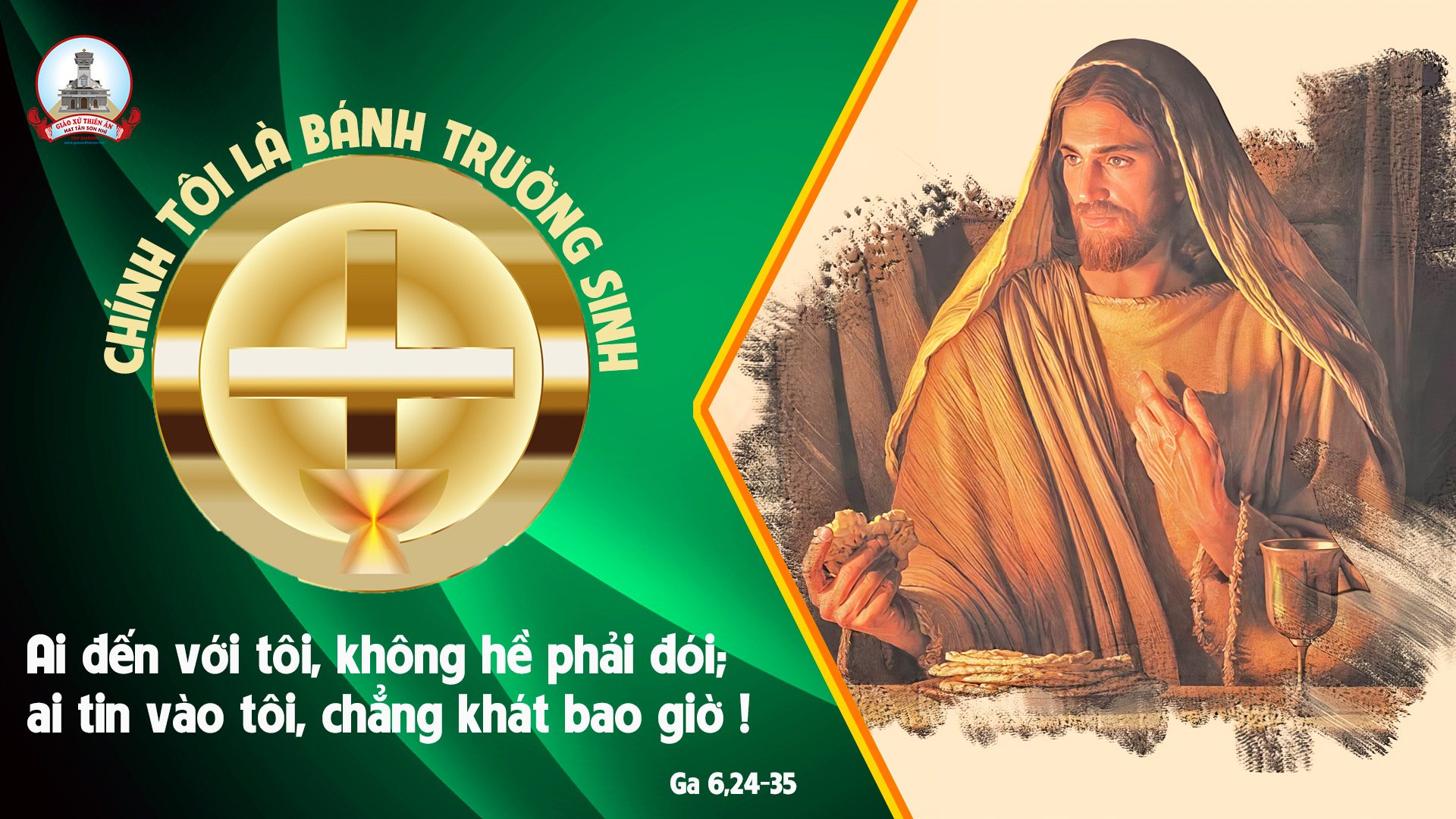 KINH VINH DANH
Chủ tế: Vinh danh Thiên Chúa trên các tầng trời.A+B: Và bình an dưới thế cho người thiện tâm.
A: Chúng con ca ngợi Chúa.
B: Chúng con chúc tụng Chúa. A: Chúng con thờ lạy Chúa. 
B: Chúng con tôn vinh Chúa.
A: Chúng con cảm tạ Chúa vì vinh quang cao cả Chúa.
B: Lạy Chúa là Thiên Chúa, là Vua trên trời, là Chúa Cha toàn năng.
A: Lạy con một Thiên Chúa,            Chúa Giêsu Kitô.
B: Lạy Chúa là Thiên Chúa, là Chiên Thiên Chúa là Con Đức Chúa Cha.
A: Chúa xóa tội trần gian, xin thương xót chúng con.
B: Chúa xóa tội trần gian, xin nhậm lời chúng con cầu khẩn.
A: Chúa ngự bên hữu Đức Chúa Cha, xin thương xót chúng con.
B: Vì lạy Chúa Giêsu Kitô, chỉ có Chúa là Đấng Thánh.
Chỉ có Chúa là Chúa, chỉ có Chúa là đấng tối cao.
A+B: Cùng Đức Chúa Thánh Thần trong vinh quang Đức Chúa Cha. 
Amen.
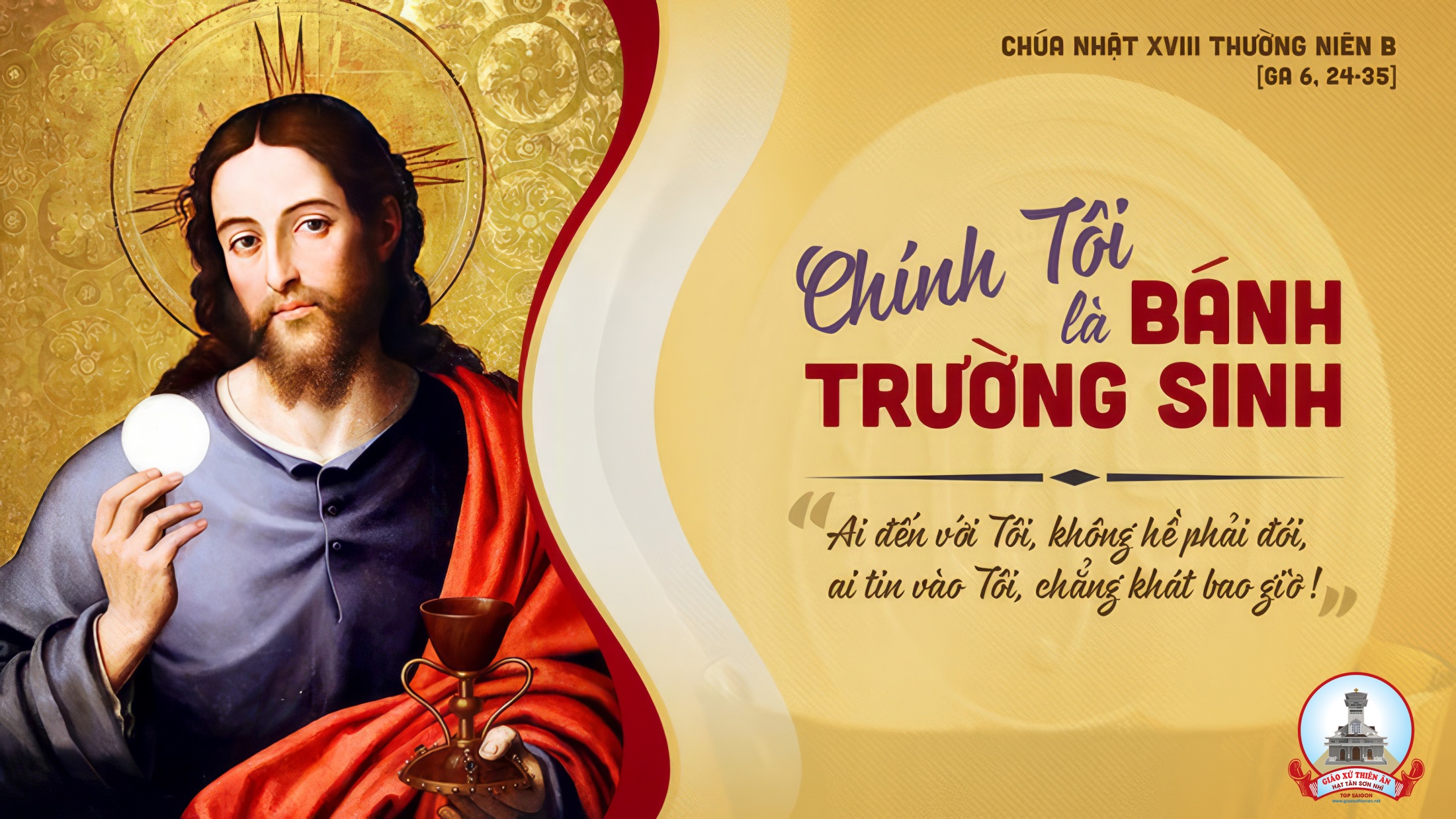 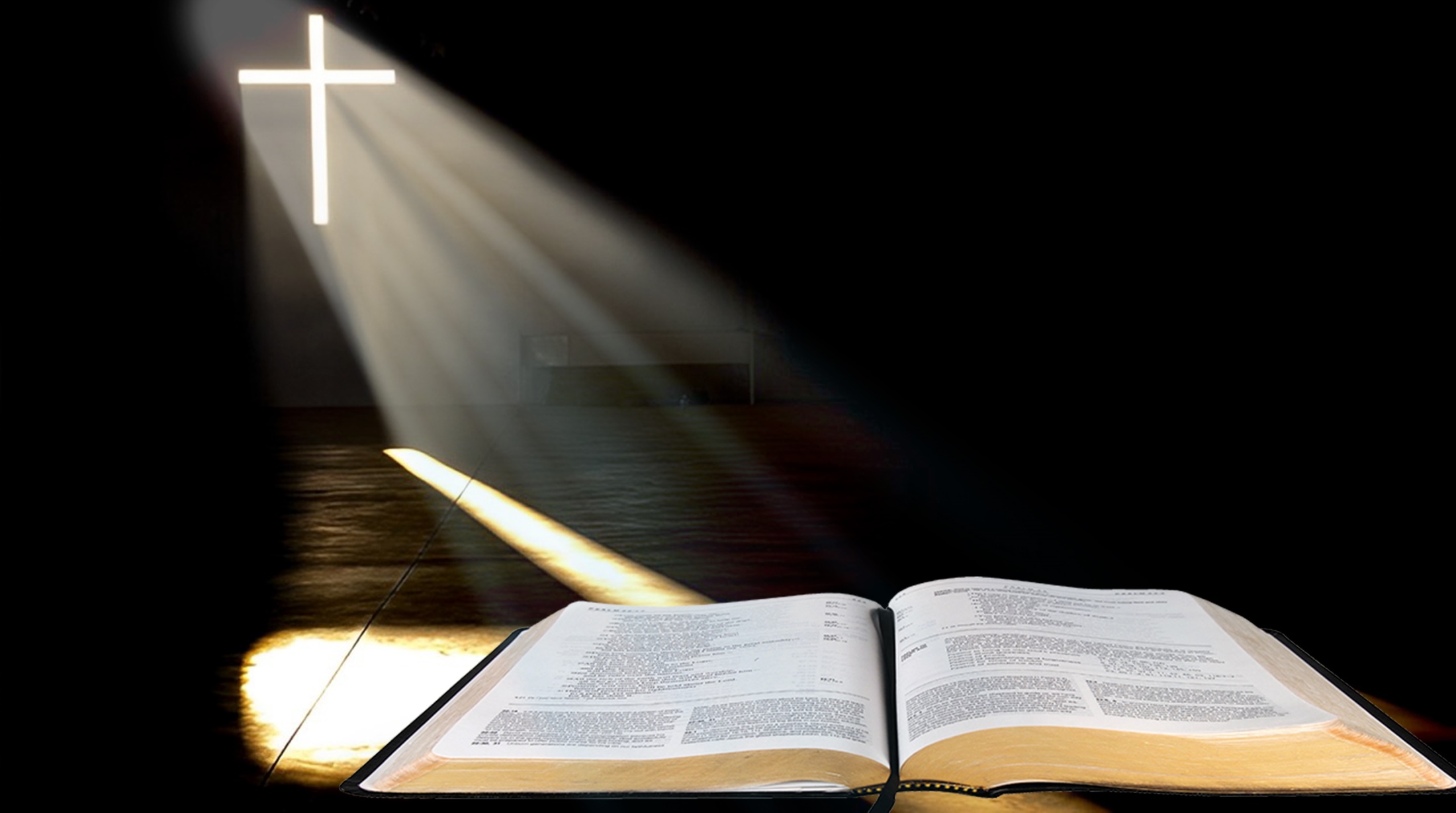 Bài đọc 1
Ta sẽ làm cho bánh từ trời mưa xuống cho các ngươi ăn.
Bài trích sách Xuất hành.
THÁNH VỊNH 77CHÚA NHẬT XVIII THƯỜNG NIÊNNĂM B Lm. Kim Long03 Câu
Đk: Chúa ban bánh bởi trời nuôi dưỡng họ.
Tk1: Nghe cha ông xưa kia kể lại, hãy loan truyền để con cháu hay: Sự nghiệp Chúa bao là lẫy lừng, tay Chúa từng làm những kỳ công.
Đk: Chúa ban bánh bởi trời nuôi dưỡng họ.
Tk2: Mây cao xanh vâng theo Chúa truyền, cánh cửa trời Ngài đã hé ra, Man-na rớt như là mưa rào: nuôi dưỡng họ bằng bánh trời ban.
Đk: Chúa ban bánh bởi trời nuôi dưỡng họ.
Tk3: Nhân gian nay no nê mãn nguyện, bánh thiên thần rày họ đã ăn. Đưa dẫn tới sống trong thánh địa, tay hữu Ngài dựng núi gầy non.
Đk: Chúa ban bánh bởi trời nuôi dưỡng họ.
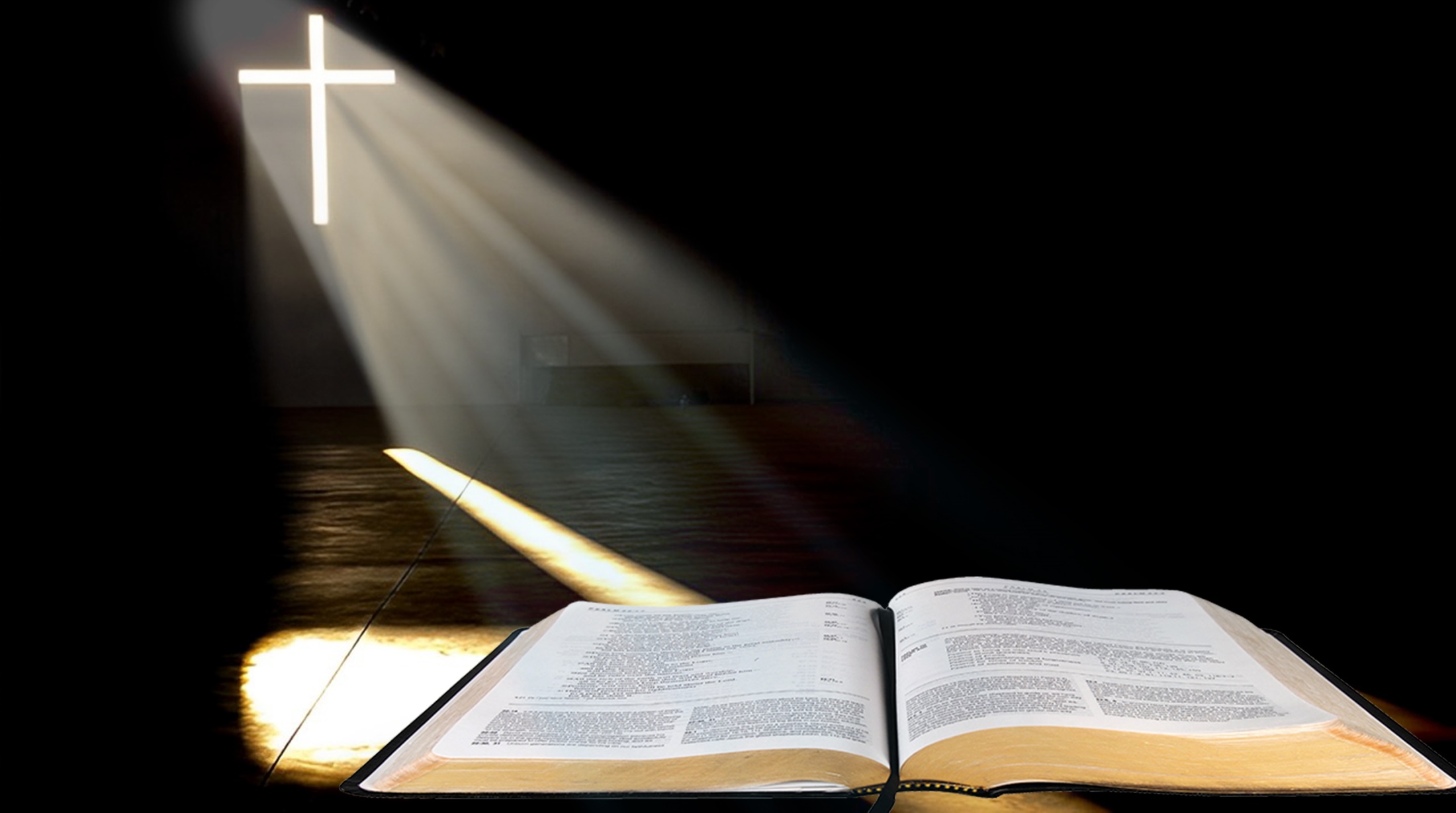 Bài đọc 2
Anh em phải mặc lấy con người mới, là con người đã được sáng tạo theo hình ảnh Thiên Chúa.
Bài trích thư của thánh Phao-lô tông đồ gửi tín hữu Ê-phê-xô.
Alleluia-Alleluia
Người ta sống không nguyên bởi bánh, nhưng bởi mọi lời do miệng Thiên Chúa phán ra.
Alleluia…
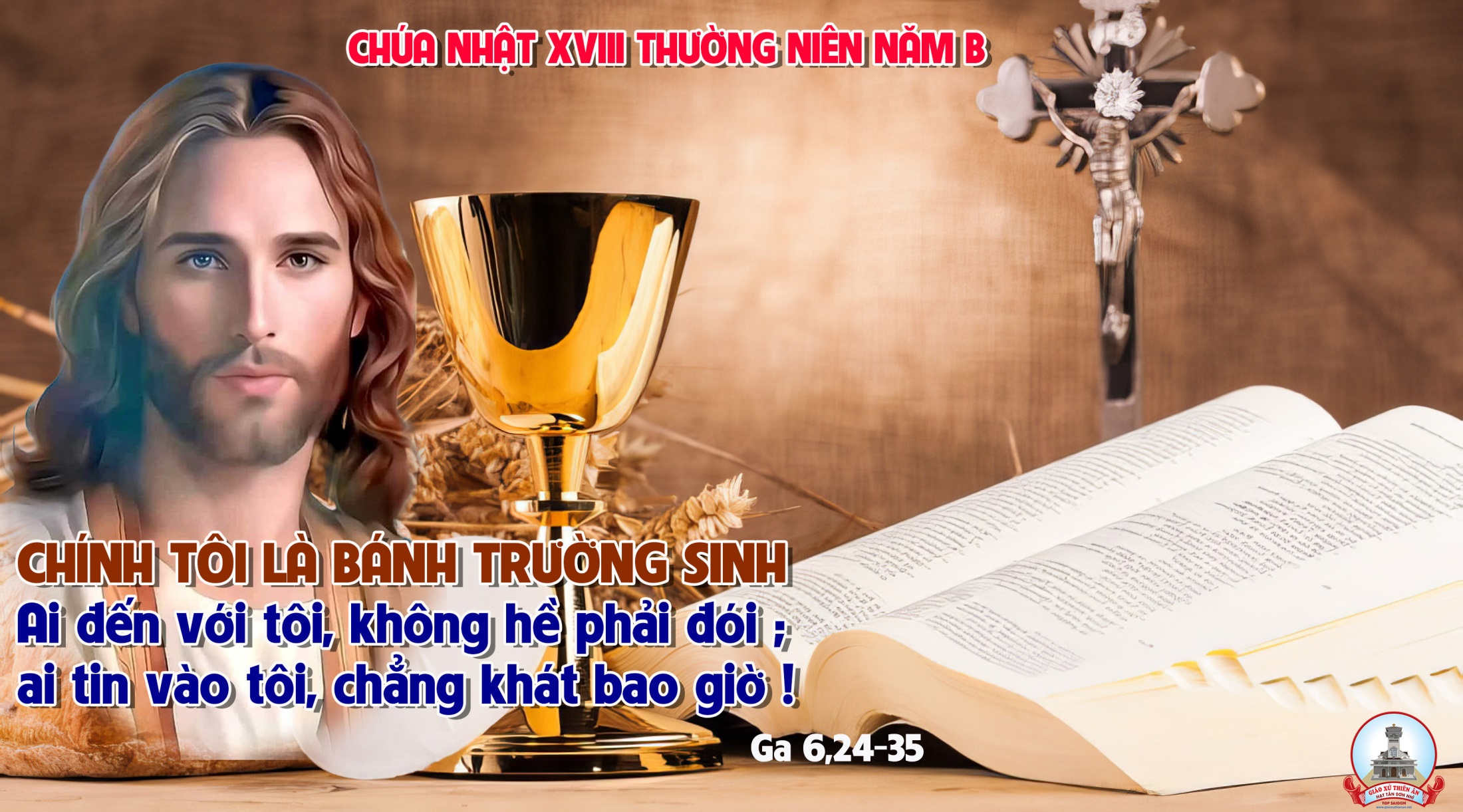 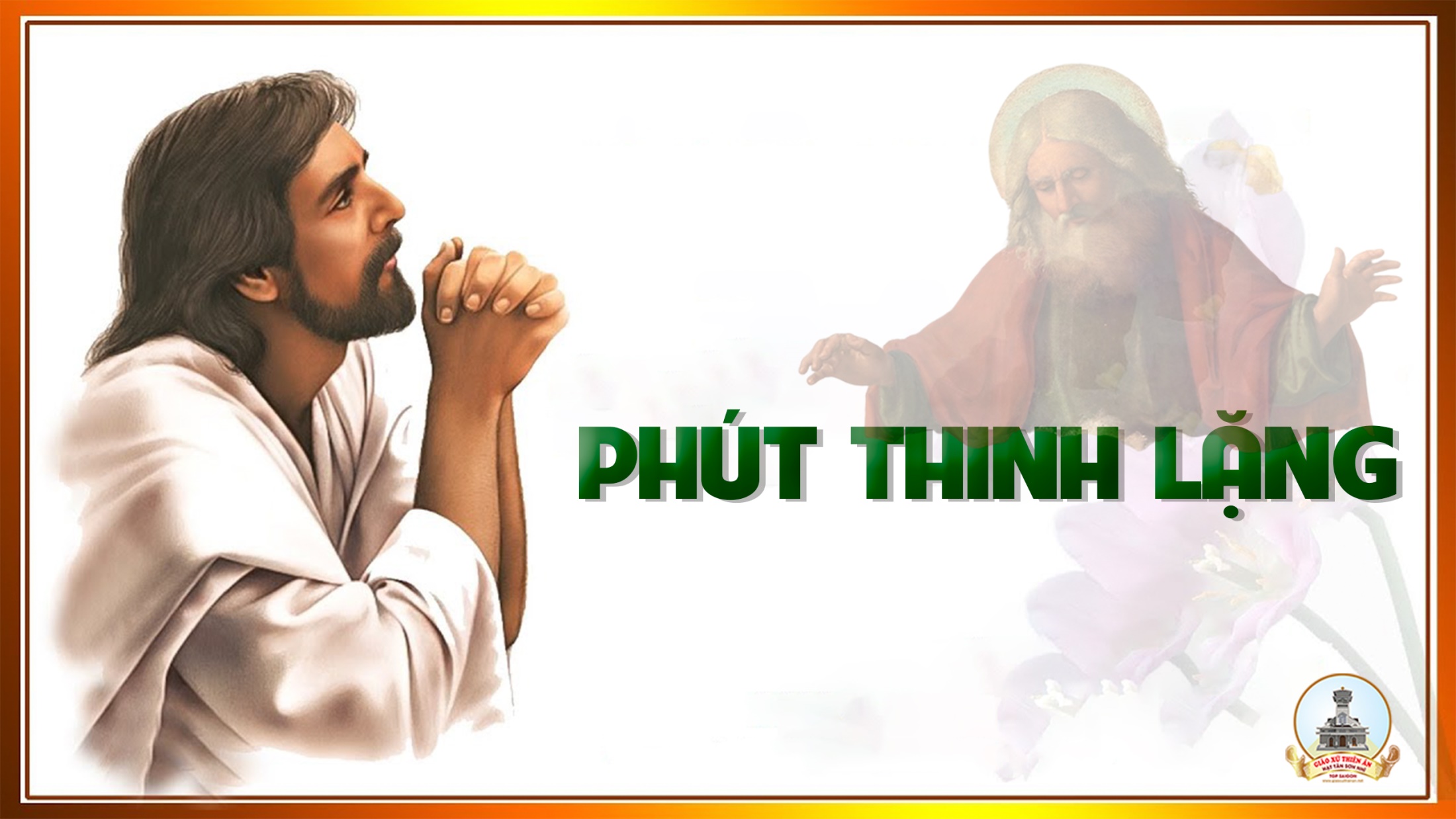 KINH TIN KÍNH
Tôi tin kính một Thiên Chúa là Cha toàn năng, Đấng tạo thành trời đất, muôn vật hữu hình và vô hình.
Tôi tin kính một Chúa Giêsu Kitô, Con Một Thiên Chúa, Sinh bởi Đức Chúa Cha từ trước muôn đời.
Người là Thiên Chúa bởi Thiên Chúa, Ánh Sáng bởi Ánh Sáng, Thiên Chúa thật bởi Thiên Chúa thật,
được sinh ra mà không phải được tạo thành, đồng bản thể với Đức Chúa Cha: nhờ Người mà muôn vật được tạo thành.
Vì loài người chúng ta và để cứu độ chúng ta, Người đã từ trời xuống thế.
Bởi phép Đức Chúa Thánh Thần, Người đã nhập thể trong lòng Trinh Nữ Maria, và đã làm người.
Người chịu đóng đinh vào thập giá vì chúng ta, thời quan Phongxiô Philatô; Người chịu khổ hình và mai táng, ngày thứ ba Người sống lại như lời Thánh Kinh.
Người lên trời, ngự bên hữu Đức Chúa Cha, và Người sẽ lại đến trong vinh quang để phán xét kẻ sống và kẻ chết, Nước Người sẽ không bao giờ cùng.
Tôi tin kính Đức Chúa Thánh Thần là Thiên Chúa và là Đấng ban sự sống, Người bởi Đức Chúa Cha và Đức Chúa Con mà ra,
Người được phụng thờ và tôn vinh cùng với Đức Chúa Cha và Đức Chúa Con: Người đã dùng các tiên tri mà phán dạy.
Tôi tin Hội Thánh duy nhất thánh thiện công giáo và tông truyền.
Tôi tuyên xưng có một Phép Rửa để tha tội. Tôi trông đợi kẻ chết sống lại và sự sống đời sau. Amen.
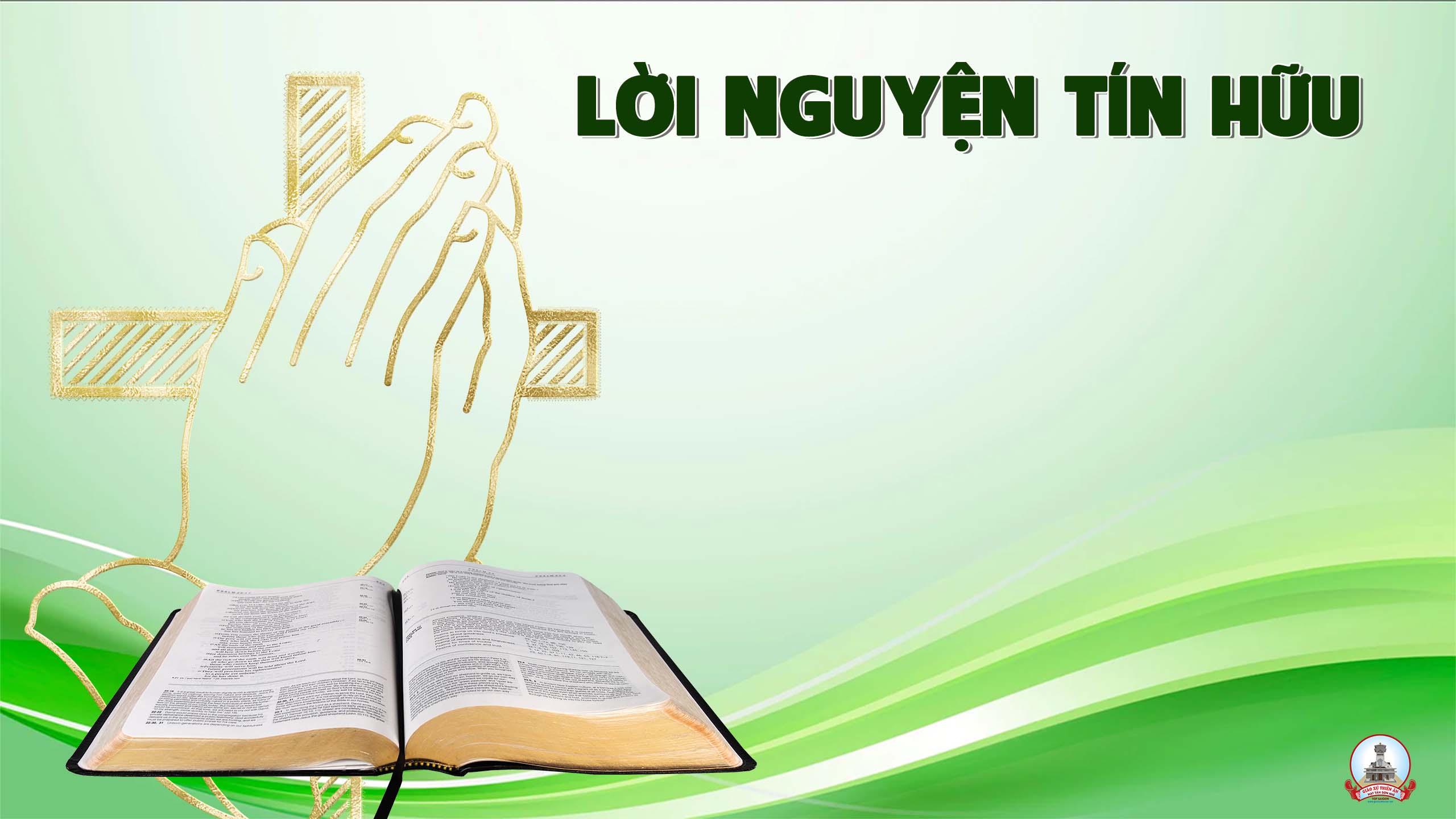 Anh chị em thân mến, Đức Giê-su là bánh trường sinh, ai đến với Người, không hề phải đói, ai tin vào Người, chẳng khát bao giờ. Với lòng tin tưởng mến yêu Chúa, chúng ta cùng dâng lời cầu xin.
Ca Dâng Lễ
Lễ Vật 
Giao Hòa
Nguyên Kha
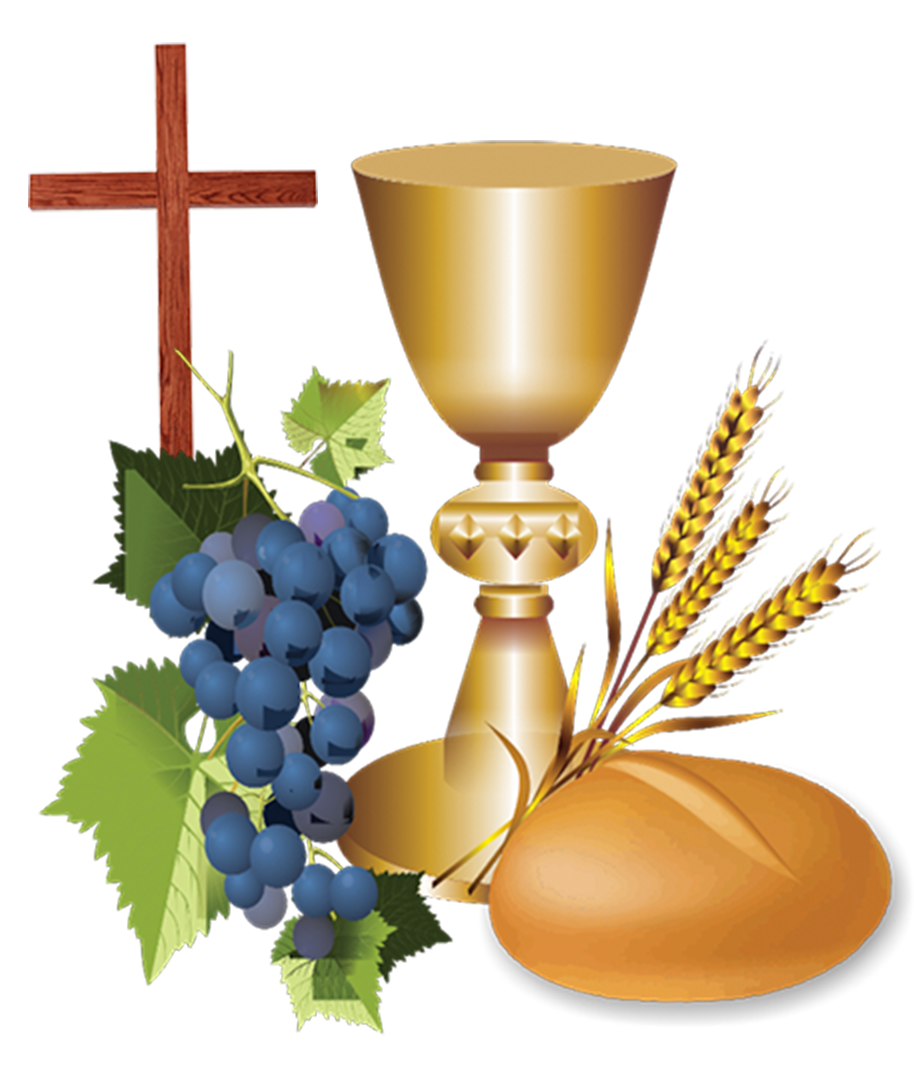 Tk1: Kính tiến lên Cha nhân từ trọn niềm vui bao ước mơ. Đây lễ hy sinh toàn thiêu đẹp như lễ dâng ban chiều.
Đk: Này lễ vật giao hòa này lễ vật vô giá đoàn con dâng Chúa từ nhân. Này lễ vật toàn thiêu tha thiết con nguyện cầu xin Thiên Chúa thứ tha lỗi lầm.
Tk2: Kính tiến lên Cha cuộc đời nhiều gian lao bao đắng cay. Nước mắt tuôn rơi tràn mi nguyện nâng đỡ con đêm ngày.
Đk: Này lễ vật giao hòa này lễ vật vô giá đoàn con dâng Chúa từ nhân. Này lễ vật toàn thiêu tha thiết con nguyện cầu xin Thiên Chúa thứ tha lỗi lầm.
Tk3: Tiếng hát con dâng cao vời tựa làn hương thơm ngát bay. Dâng tiến lên Cha cực linh nguyện ban xuống ơn an bình.
Đk: Này lễ vật giao hòa này lễ vật vô giá đoàn con dâng Chúa từ nhân. Này lễ vật toàn thiêu tha thiết con nguyện cầu xin Thiên Chúa thứ tha lỗi lầm.
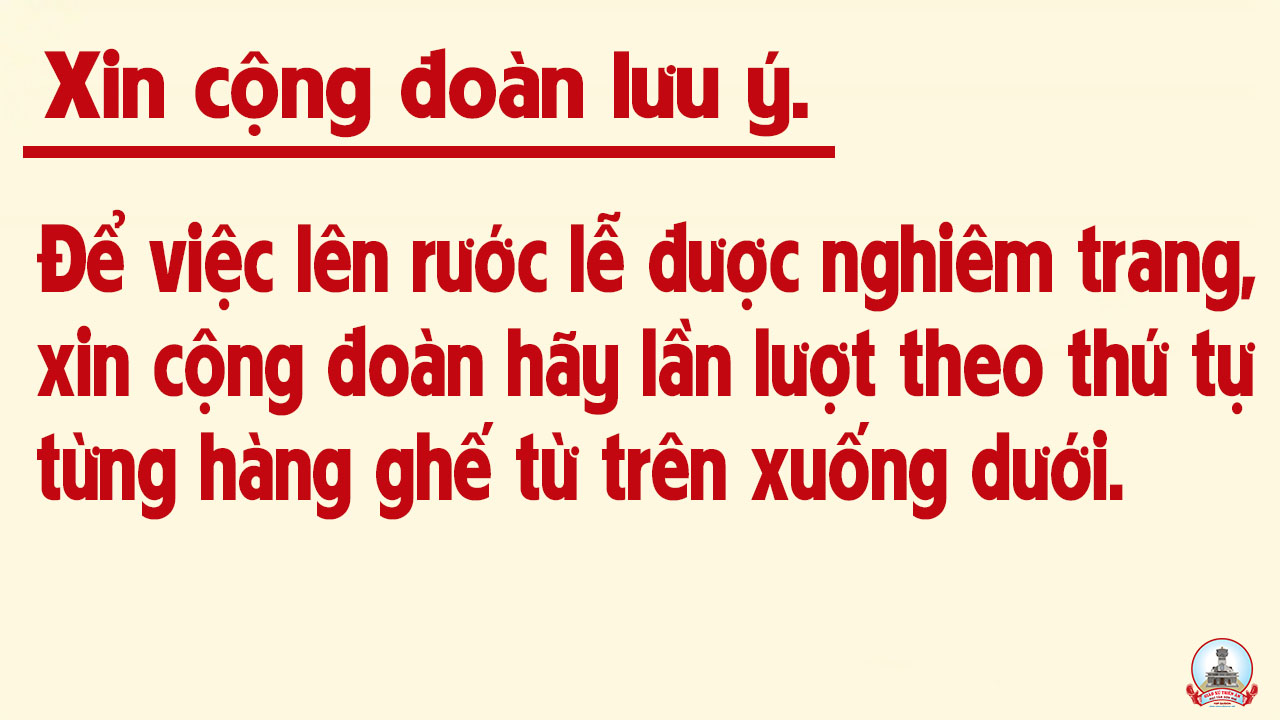 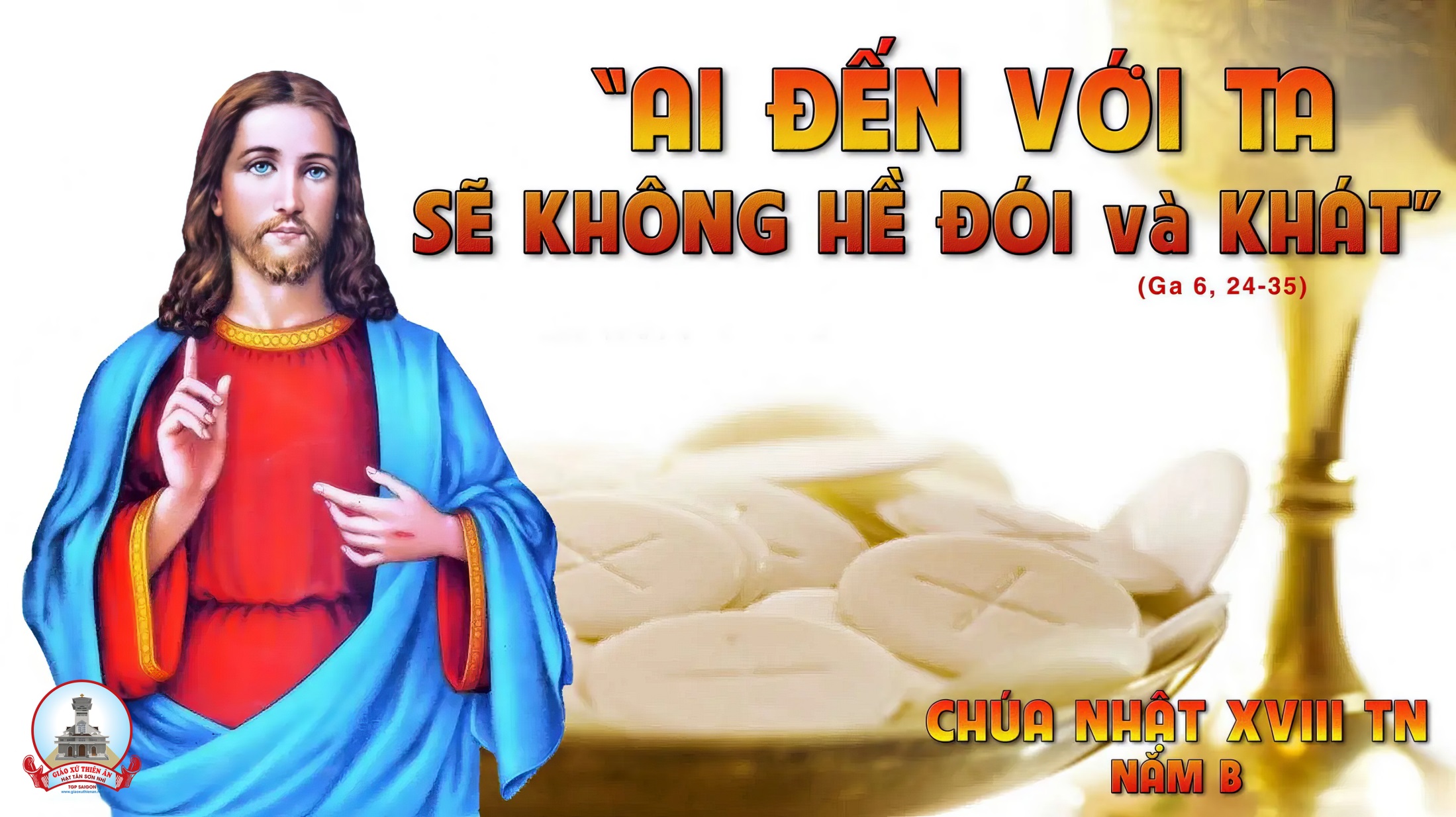 Ca Nguyện Hiệp LễChúng Con Cần Đến ChúaPhanxico
Tk1: Tựa nép bên lòng Chúa, con xin tỏ hết tâm can. Vui buồn của đời sống dương gian. Đêm ngày miệt mài những lo toan. Khi vội vàng. Khi muộn màng. Tiếng cười giọt lệ những miên man.
Đk: Chúa vẫn biết chúng con cần đến Chúa. Tháng năm ưu tư ngập tràn. Chúa vẫn biết chúng con cần đến Chúa dẫn đưa đời vui sống bình an.
Tk2: Ngày tháng năm đời sống không ai nhìn thấy tương lai. Mong chờ chỉ còn biết hôm nay. Lao nhọc cả đời trắng đôi tay. Trong nụ cười, bao ngậm ngùi. Nơi nào trọn vẹn nghĩa an vui.
Đk: Chúa vẫn biết chúng con cần đến Chúa. Tháng năm ưu tư ngập tràn. Chúa vẫn biết chúng con cần đến Chúa dẫn đưa đời vui sống bình an.
Tk3: Đời sống như trời gió, thân con tựa cánh chim bay. Bao ngày miệt mài kiếp tha hương. Mong về cùng tổ ấm yêu thương. Xa cội nguồn, tim nặng buồn. Mong về tựa lòng Chúa yêu thương.
Đk: Chúa vẫn biết chúng con cần đến Chúa. Tháng năm ưu tư ngập tràn. Chúa vẫn biết chúng con cần đến Chúa dẫn đưa đời vui sống bình an.
Tk4: Tìm đến trong tình Chúa, con tim tìm thấy an vui. Tay Người gạt lệ ướt trên mi. Tay Người hợp lại những chia ly. Trên đường đời, xa vời vời. Tay Người dịu hiền dẫn con đi.
Đk: Chúa vẫn biết chúng con cần đến Chúa. Tháng năm ưu tư ngập tràn. Chúa vẫn biết chúng con cần đến Chúa dẫn đưa đời vui sống bình an.
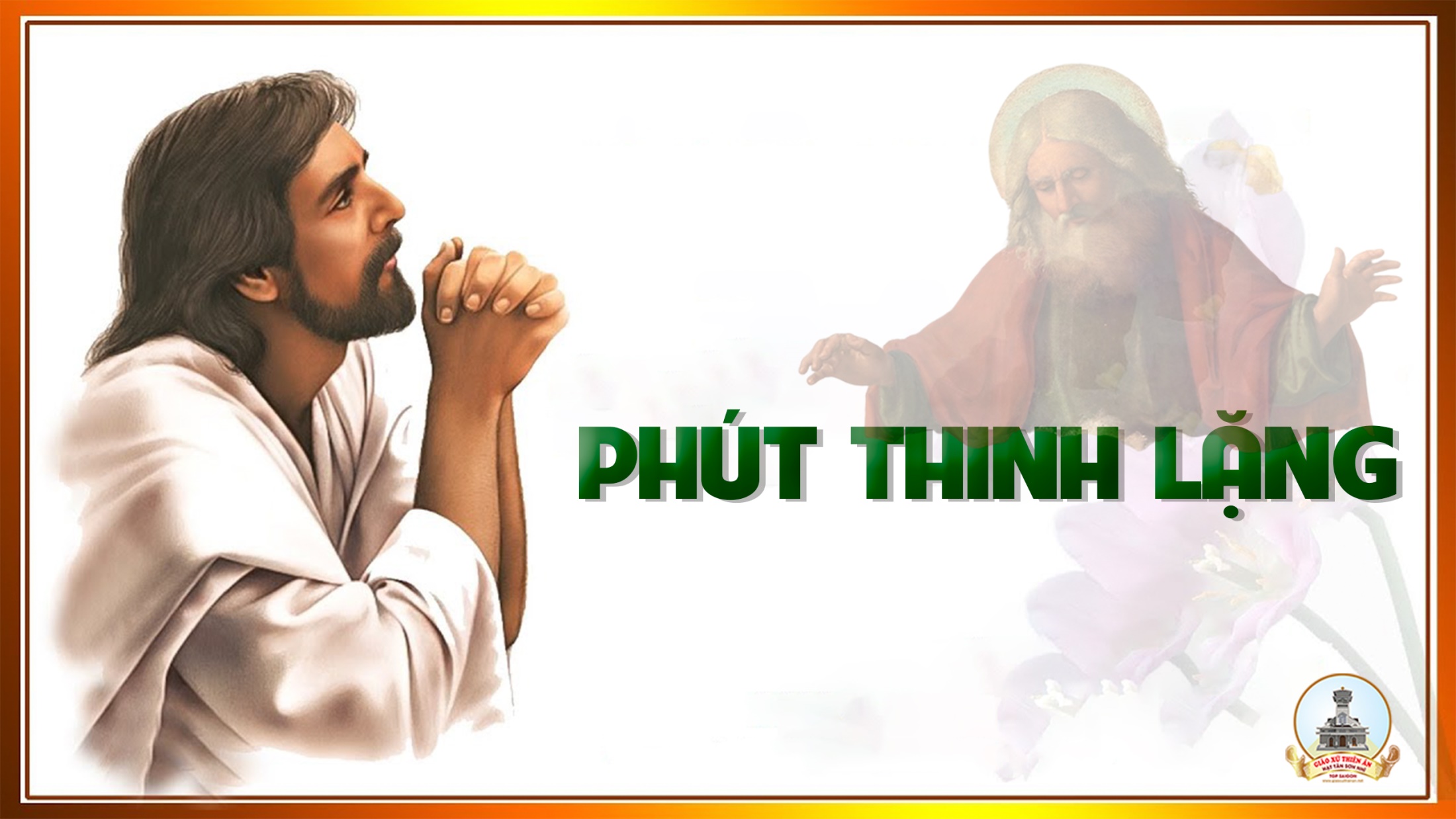 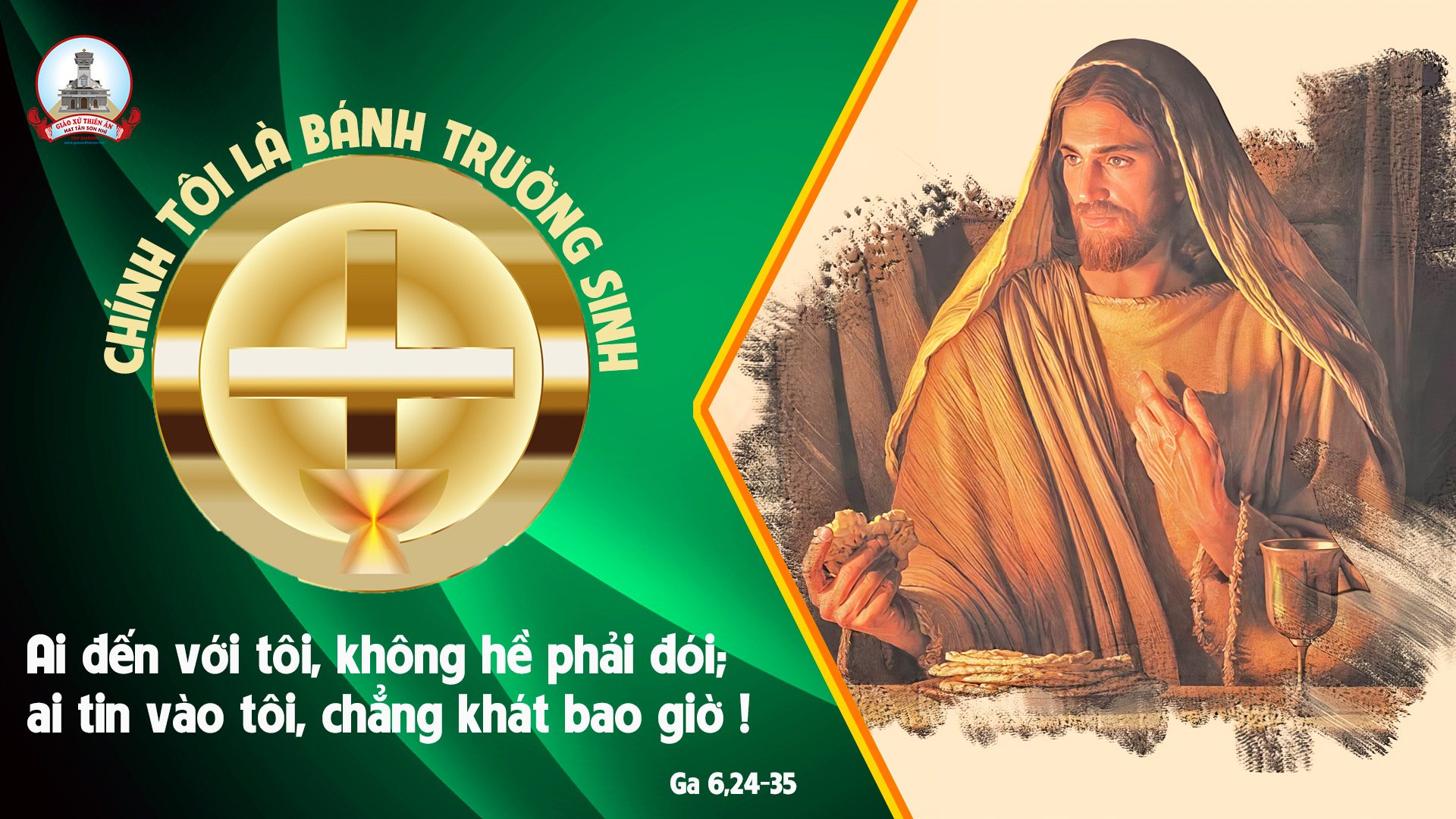 Ca Kết LễSống Chứng NhânLm. Nguyễn Duy
Đk: Ta ra về trong hy vọng của Đức Ki-tô muôn đời. Trong an bình, trong hạnh phúc Thiên Chúa ban tặng cho ta…
… Muôn muôn đời Danh Thiên Chúa soi đường ta đi khắp nơi. Sống chứng nhân là sống trong tình yêu thương.
Tk: Vui mừng hát lên ca ngợi Danh Ngài hãy tin yêu nơi Chúa là Cha.
Đk: Ta ra về trong hy vọng của Đức Ki-tô muôn đời. Trong an bình, trong hạnh phúc Thiên Chúa ban tặng cho ta…
… Muôn muôn đời Danh Thiên Chúa soi đường ta đi khắp nơi. Sống chứng nhân là sống trong tình yêu thương.
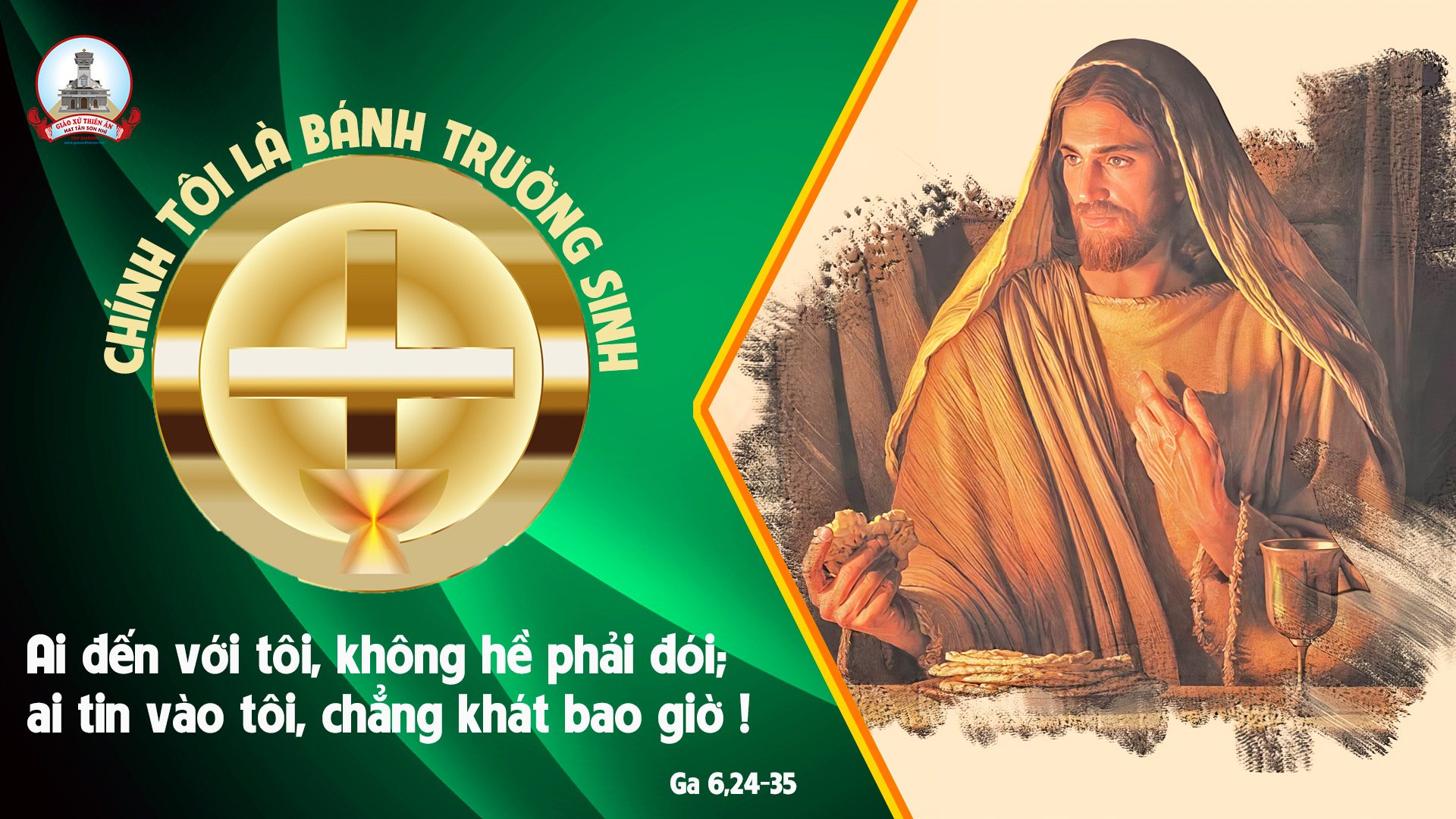